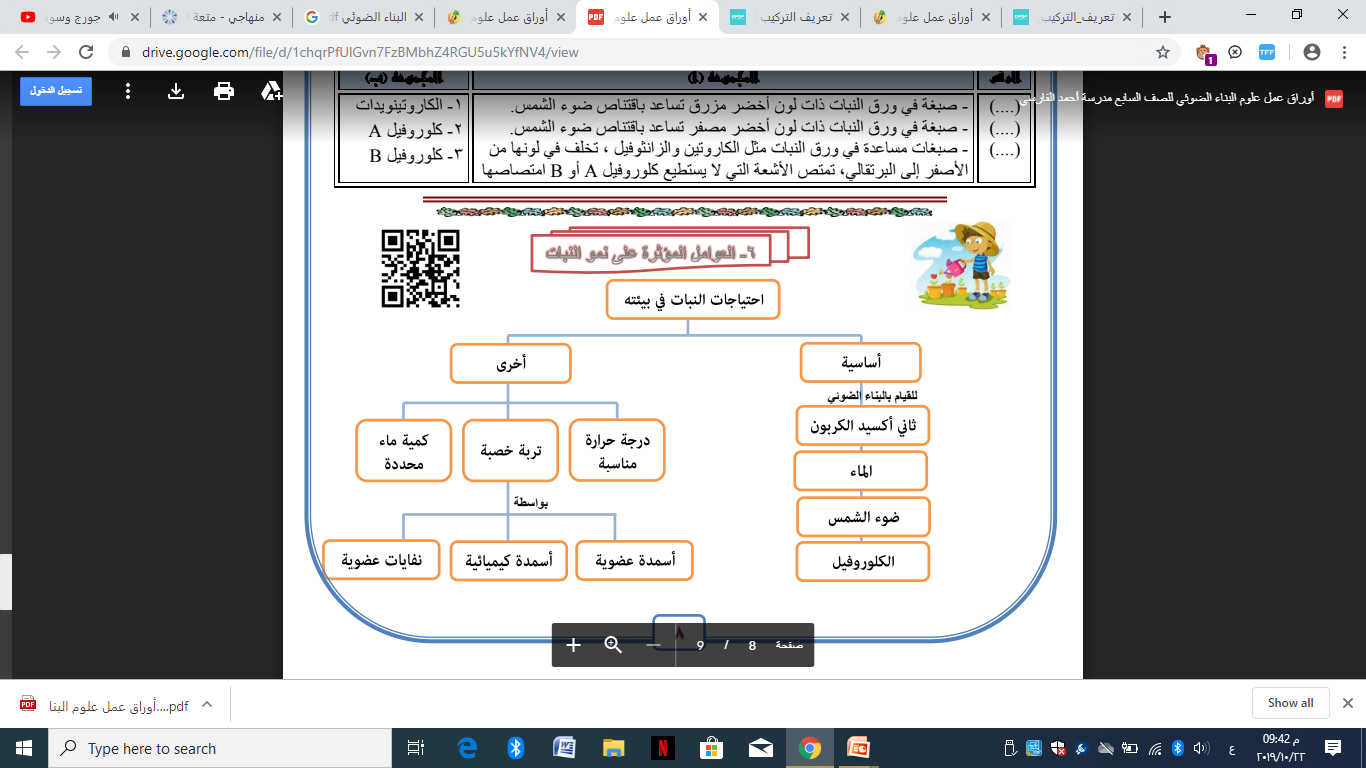 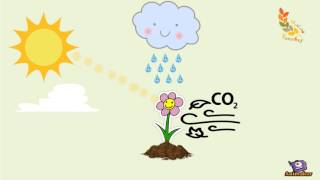 اجزاء النبات
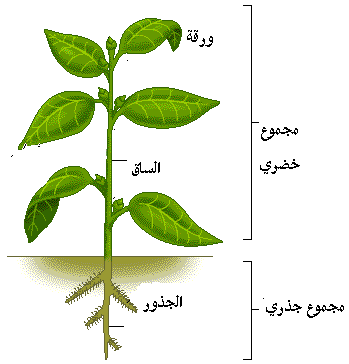 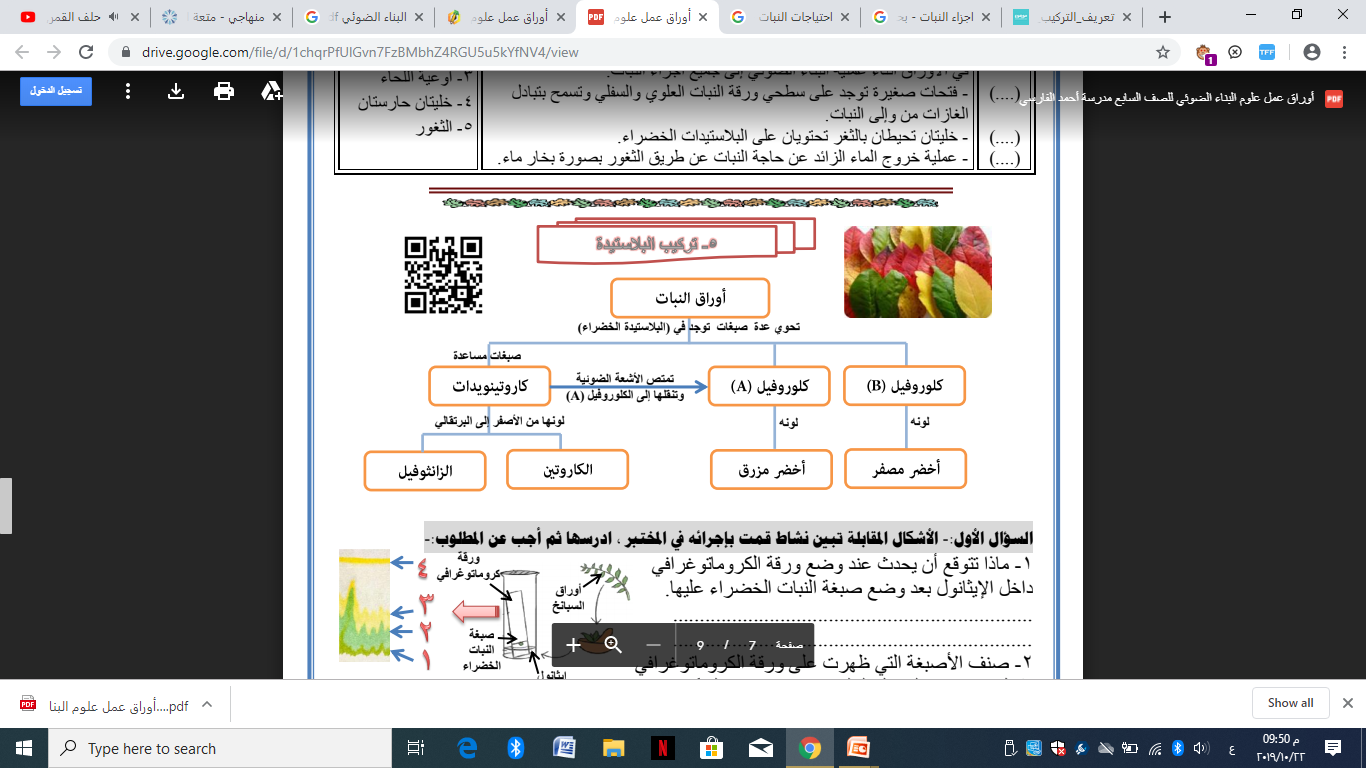 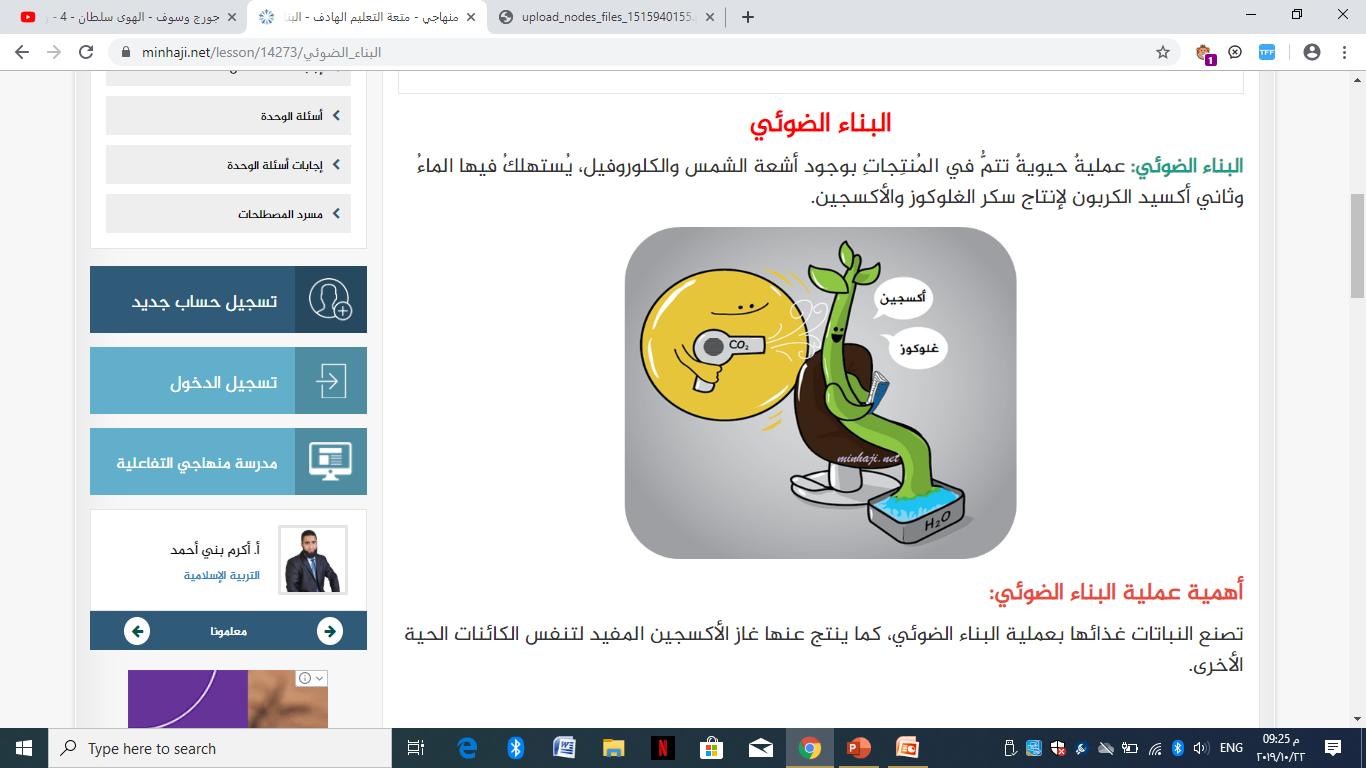 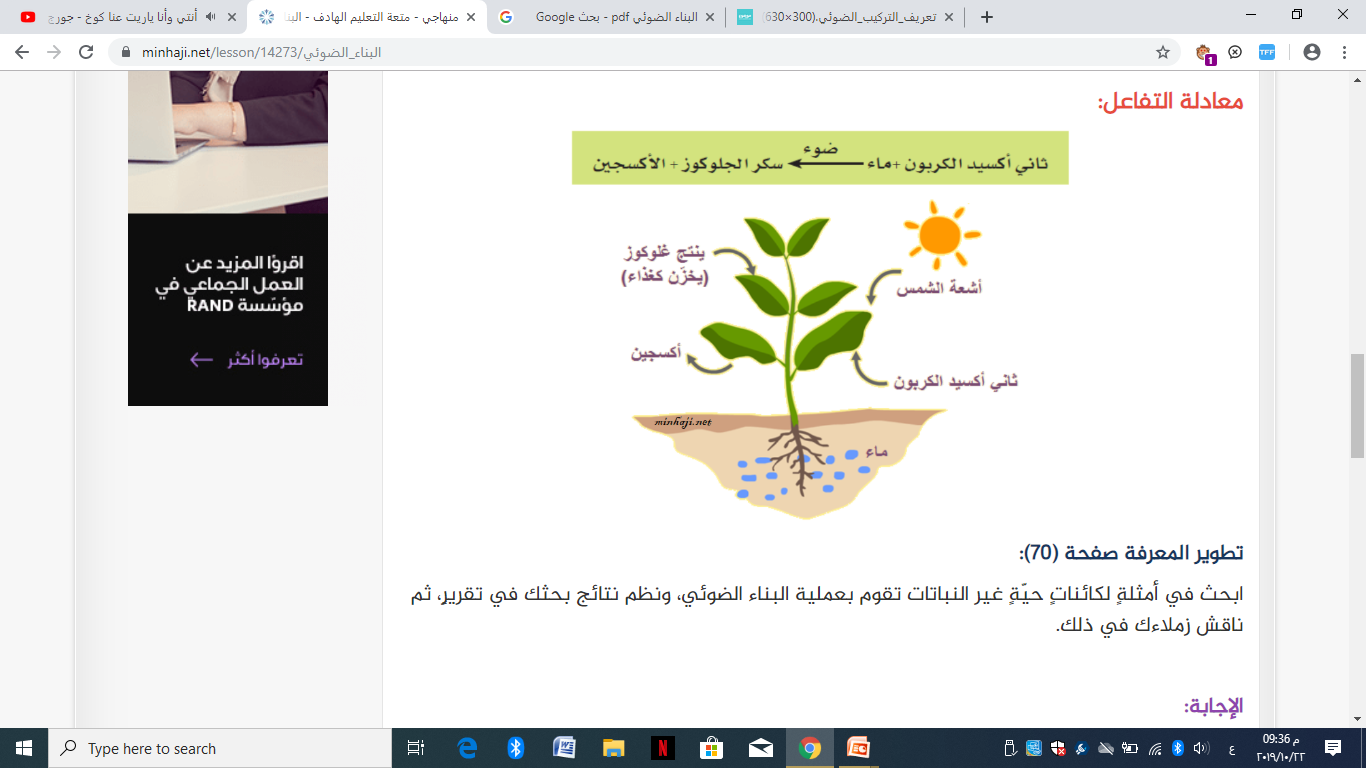 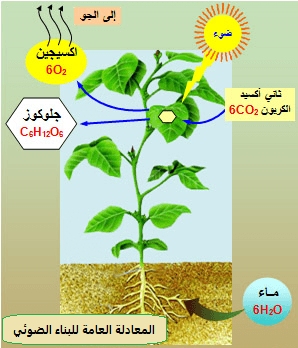 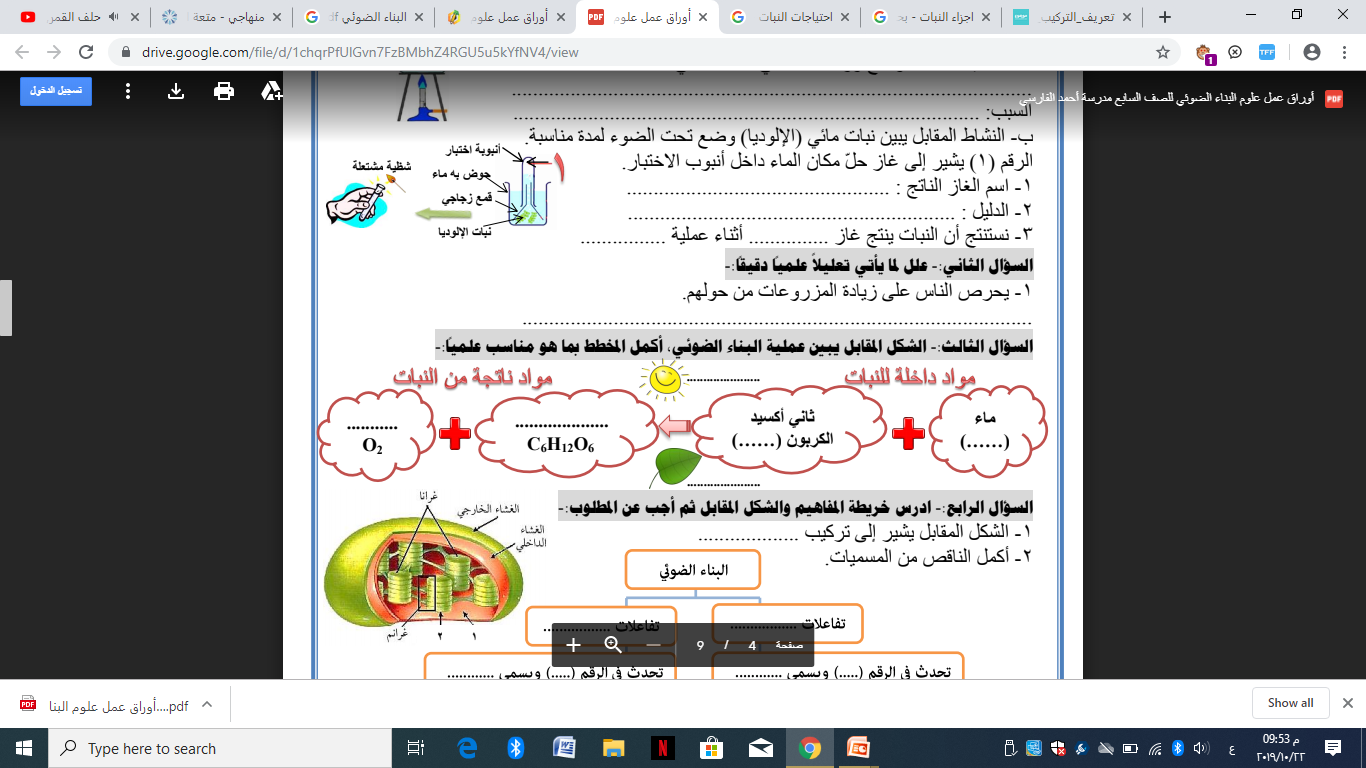 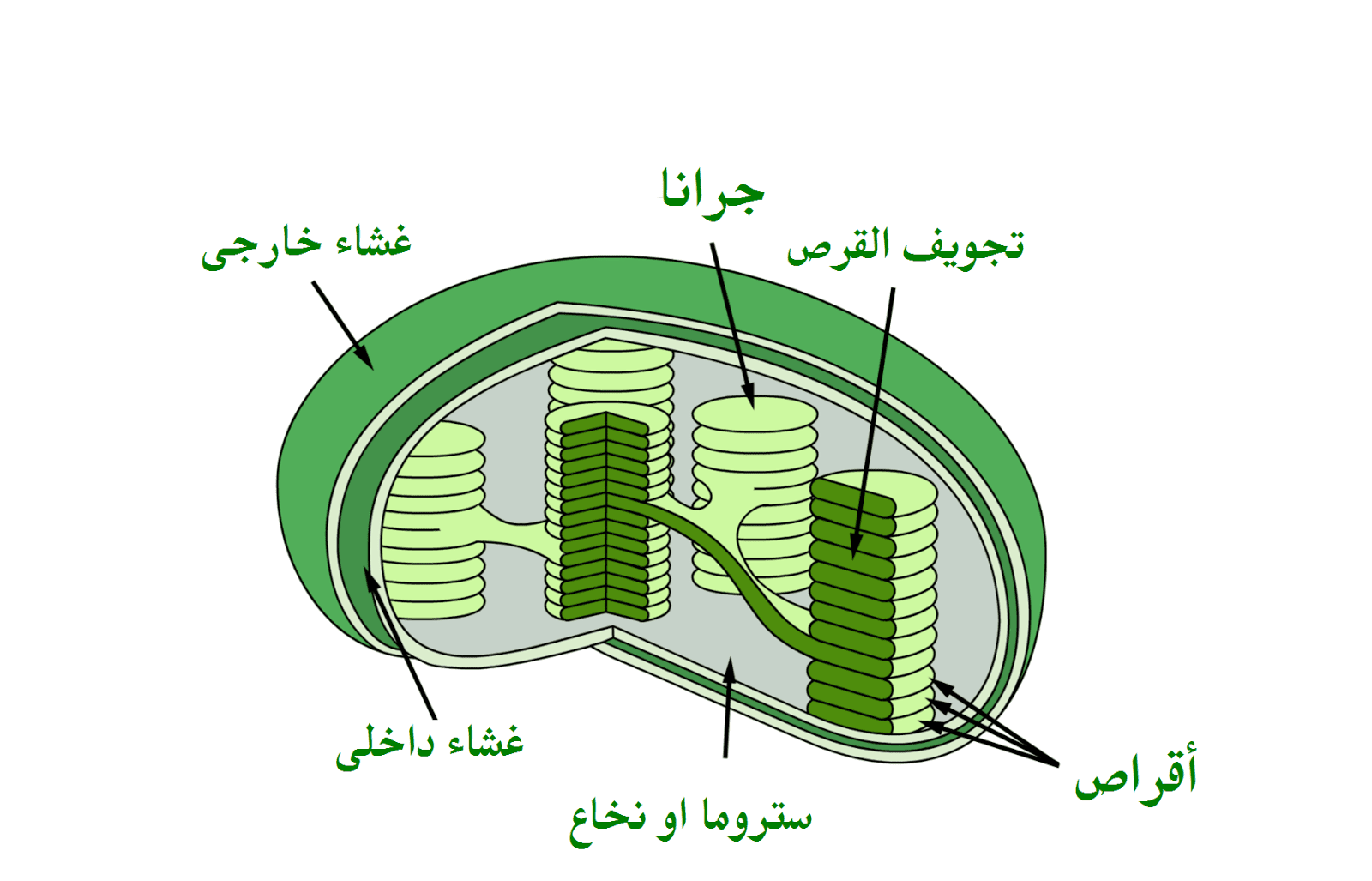 وبالرغم من ذلك توجد نباتات قليلة لم تعد تملك بلاستيدات خضراء. على سبيل المثال، نبتة تُسمى Rafflesia؛ تحصل على ما تحتاجه من غذاء من نبات آخر يُسمى Tetrastigma. فمنذ أصبح ذلك النبات يحصل على كل ما يحتاجه من النبات الآخر لم يعد بحاجة إلى البلاستيدات الخضراء وفقد الجينات المسؤولة عن تطويرها. يُعدّ Rafflesia نوع النباتات الوحيد الذي عُرف عنه فقدان البلاستيدات الخضراء.
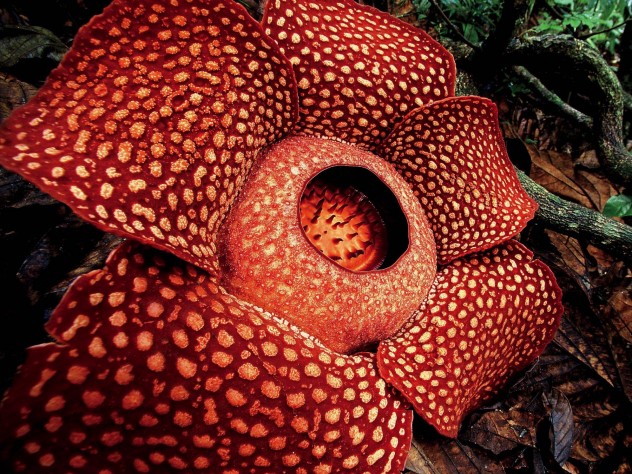 هذا النبات يتميز بأنه ينتج أضخم زهرة في العالم حيث يصل قطر الزهرة لمتر ووزنها لـ11 كغم. وتنمو في غابات وأدغال جنوب شرق آسيا وخصوصا في إندونيسيا. , و هي زهرة تنتج رائحة قوية كرائحة اللحم المتحلل لذلك يطلق عليها أحيانا اسم زهرة الجثة ، تستوطن هذه النبتة الغابات المطيرة في سومطرة و بورنيو . هذه الزهرة هي واحدة من ثلاث أزهار وطنية في إندونيسيا مع الياسمين الأبيض و أوركيدة القمر . تم اعتمادها رسميا كزهرة نادرة بالقرار الرئاسي رقم 4 لعام 1993 . نباتات هذا الجنس ليس لها سوق أو أوراق أو جذور، بل النبات عبارة عن زهرة و لازالت تعتبر زهرة وعائية , كما الفطر تنمو الزهرة في شكل شرائط خيطية من نسيج منغمس في خلايا العائل و ملاصقة له تماما , و هو مصدر المغذيات و الماء لهذه الزهرة , لا يوجد لهذه النبتة أغصان أو أوراق و لا يوجد فيها يخضور "كلوروفيل" و يمكن مشاهدتها فقط عندما تكون جاهزة للتكاثر , ربما يكون الجزء الوحيد الذي يمكن أن يلاحظ و يعرف كنبتة هو الزهرة , رائحة الزهرة تجذب الذباب الذي يقوم بعد ذلك بتلقيح هذه النبتة النادرة , لها خمس بتلات فقط .
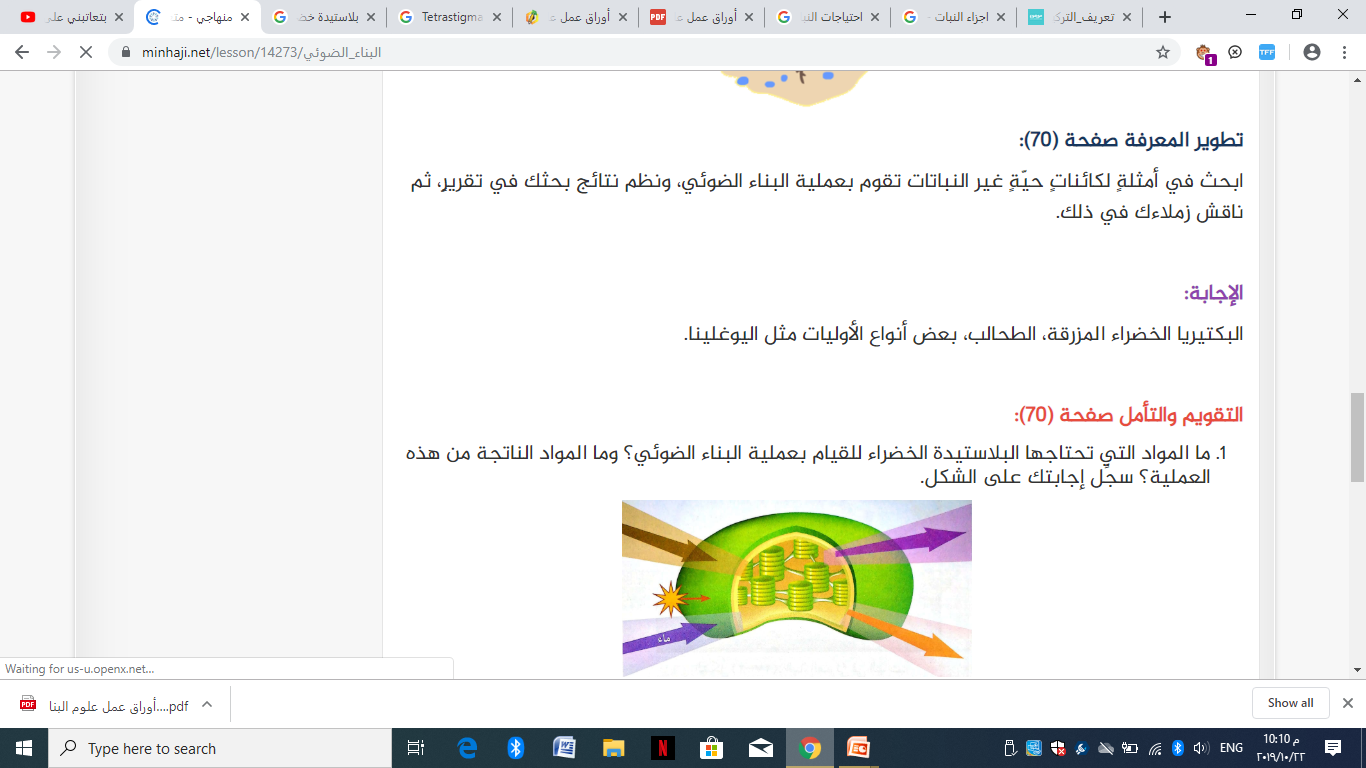 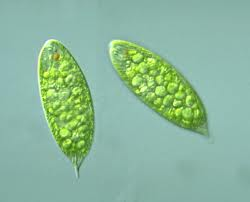 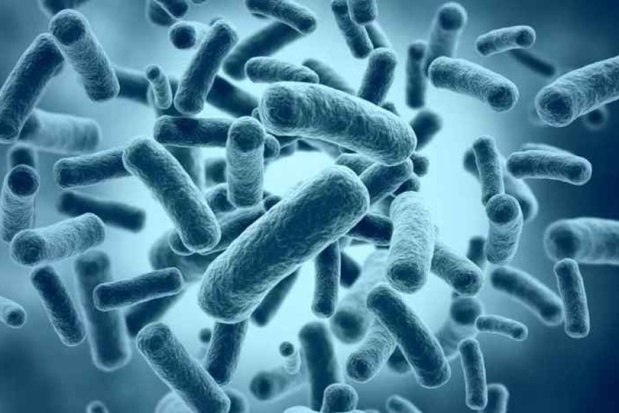 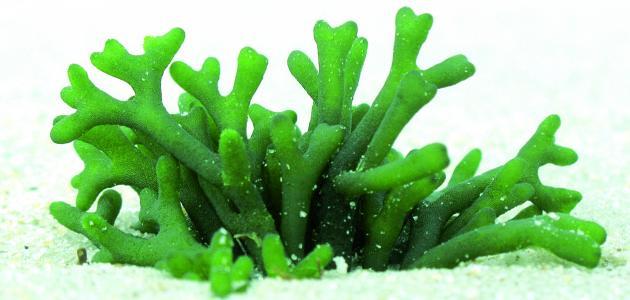 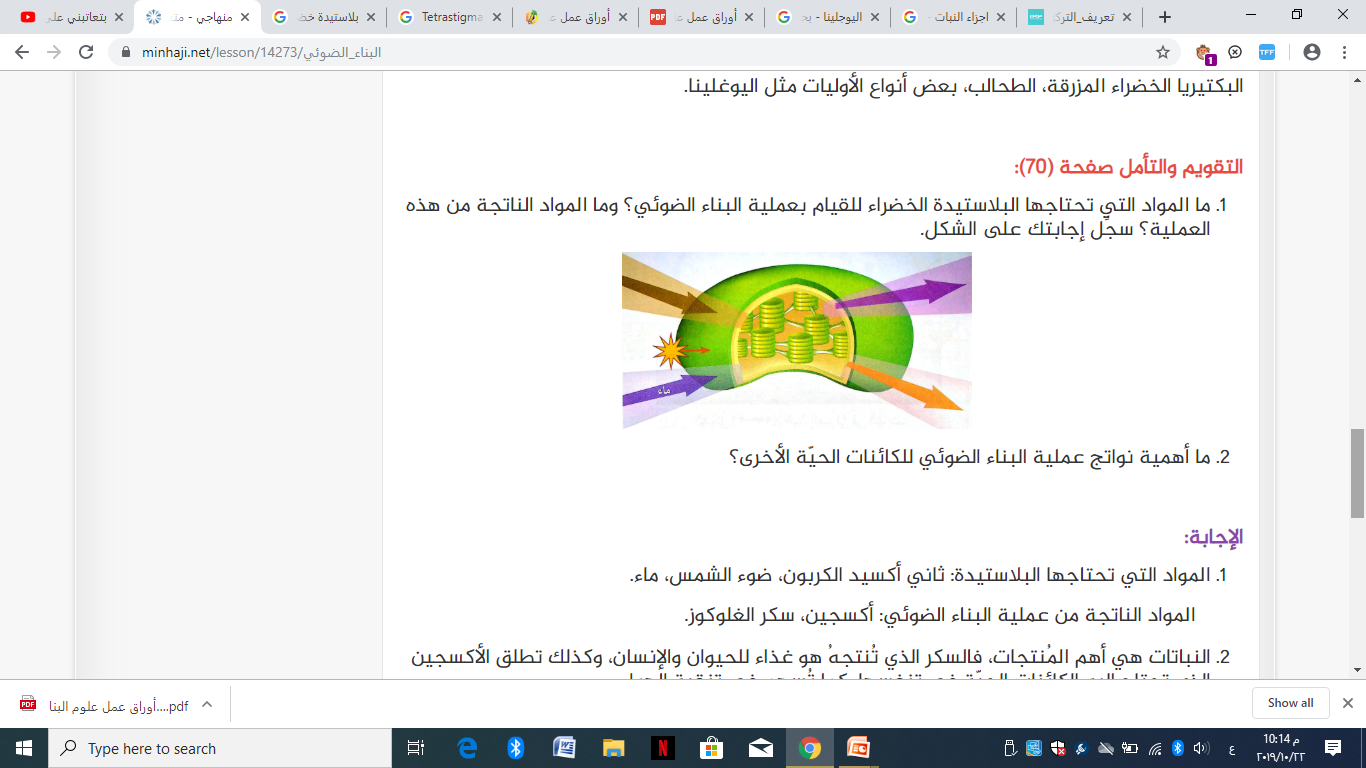 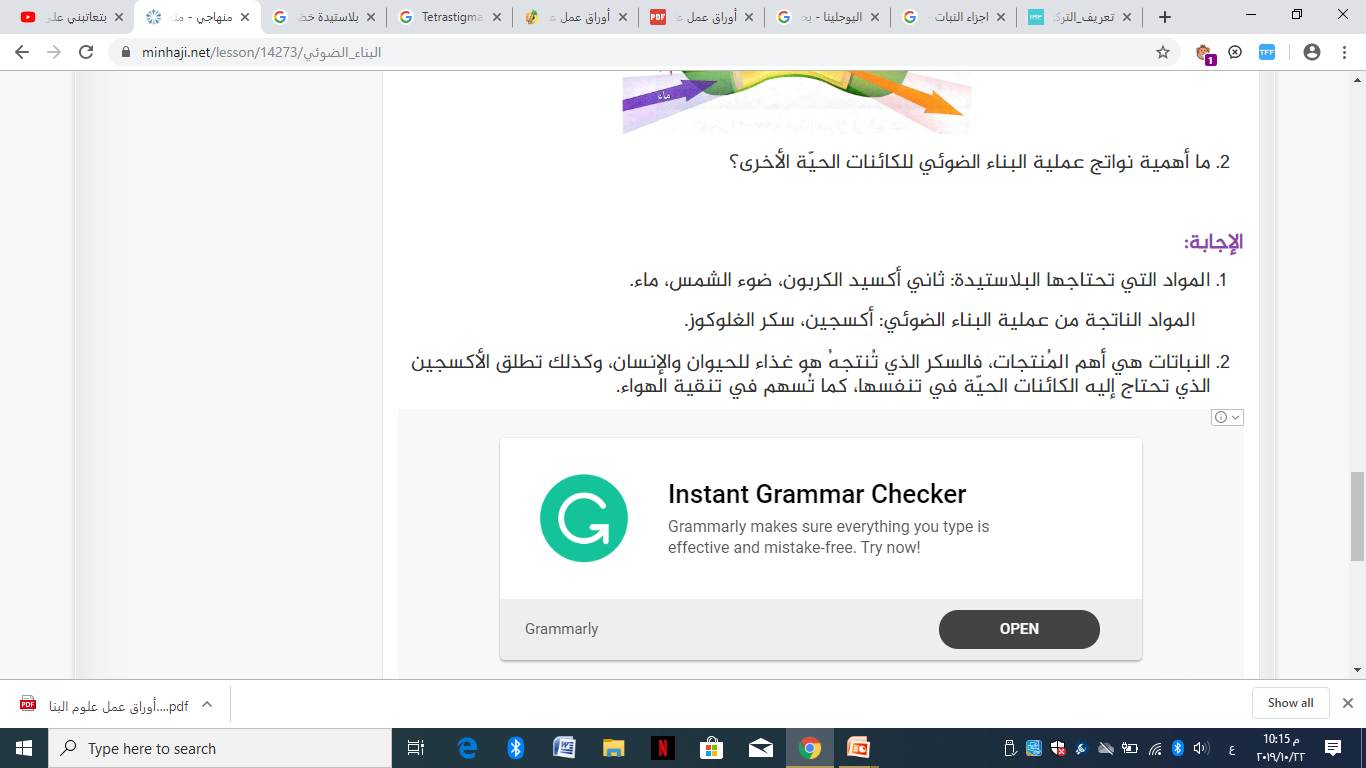